Rutas del Talento Humano
Conociendo el talento
La Felicidad nos hace productivos
Liderando el talento
La cultura de hacer las cosas bien
Al servicio de los ciudadanos
Ruta de la Felicidad
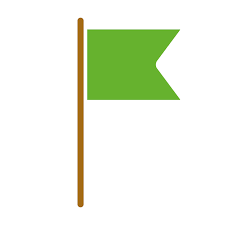 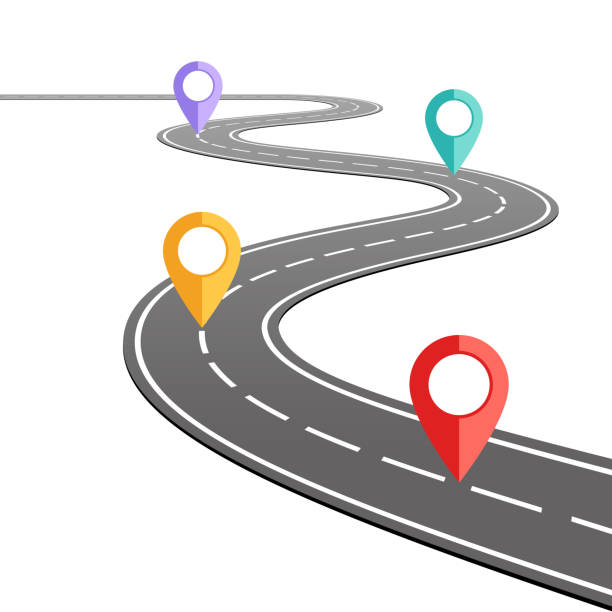 Grupo SST – Plan Anual de Trabajo
Programa de Bienestar Social e Incentivos
Programa de Estilos de Vida Saludable
Programa de Riesgo Psicosocial